Gminne Centrum Edukacji w Wawrzeńczycach Wawrzeńczyce 385, 32-125 Wawrzeńczycee-mail: gcewawrzenczyce@poczta.onet.pltel/fax: 12 2874255
www.gcewawrzenczyce.pl
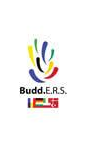 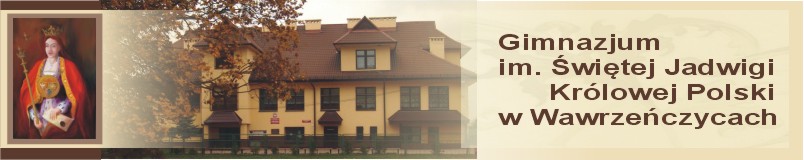 Erasmus+ 
‘Budding Entrepreneurs Running School’
2014-2016
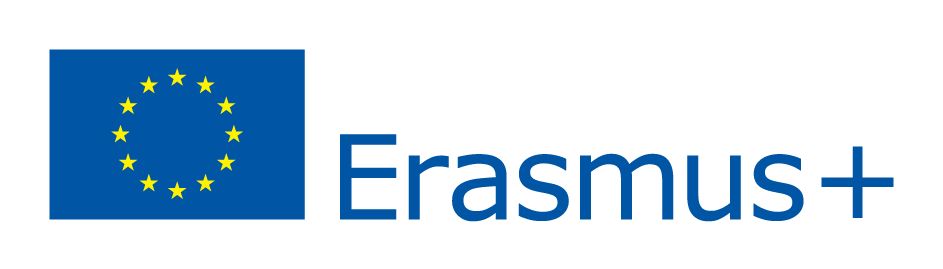 Sport&chat
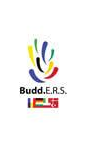 Wiktoria Zając 
Aleksandra Migas 
Julia Dąbek 
Julia Galus 
Michał Czyż 
Kamil Gosławski
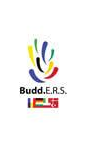 Our offer
We offer an aplicaction on your mobile which helps  to meet new people which have similar intrests especialy in sport.When you meet new people like you it is easlier to make friends with them and develop your hobbies.You can use this aplication to find somebody to play tennis with you in afternoon or go swimming at weekends.
We want to help people find friends to share time together, enjoy the same interests.
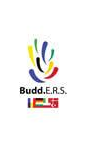 Our customers
This offer is aimed at:
everybody, no age limits
 people who want to take up doing sports but they need company and keep motivated
people who want to meet people for specific reason to develop and share the same interests,not for social contact
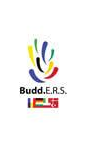 Market analysis
People have lots of friends on social contact  but they want to have friends in real life 
People want more information about their favourite sports and passions
It’s easy and convenient to share information about sports clothers and accesories in a group.
Why we think we can achieve success:
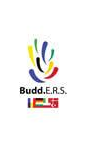 People can meet new friends, develop interests, search for people with similar hobbies 
The application will make it easy to get information about your favourite sport
It’s free
Available on most operation systems
There is no such offer in market
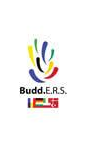 Our weak points:
It’s only for smartphone users
You need wifi connection 
It takes a lot of space on your drive
It’s available only in Polish and English so far.
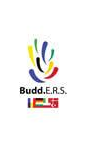 Chances
not much financial input
no competition
people need easy conact with friends who share the same interests,new technology will be helpfull here
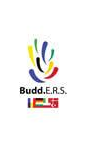 Threats:
People are worried about their person data to be kept secret 
Lack of trust 
Some people create fake profiles, hard to verify that
Financial analysis
This is online application which we want to start with the help of Technological Incubator in Cracow. This organisation helps young people who have an idea of a start-up to begin their business. They provide offices, equipment and financial support at the beginning. 
Later, when our business starts getting profits, we will work on our own. We expect to start making profits after the first year.